Stat 301 – Day 33
Alternatives to Two-sample t-tests
A mathematician, a physicist, and an engineer are on a train going through Scotland. The engineer sees a black sheep, and says, "Aha! The sheep in Scotland are black!" The physicist shakes his head and says, "Ha! You're wrong! All we can say is some sheep in Scotland are black!" The mathematician shakes his head sadly and says,
"You're both wrong. All we can say is at least one sheep in Scotland is black on one side..."
Previously – Comparing two groups on a quantitative response variable
Want to compare two “population means” or two “long run treatment means”
Simulation
Random sampling/Bootstrapping 
Random assignment 
Exact (Randomization test)
Not really viable (had to list them all out, find statistic for each)
Theory-based
Two-sample t-test and t-confidence interval
Validity conditions
Both populations normally distributed or both sample sizes large (e.g., above 20)
For random sampling: large populations
Notes
The two means in a randomization test are not “independent”
If independent, knowing one mean came out larger than usual, wouldn’t impact the other mean
Here, if one is larger, the other must be smaller, so tend to get larger (pos and neg) differences
Randomization tests assume no differences between the treatments
All variation is “by chance”
The more “wrong” the null hypothesis is, the bigger discrepancy in the estimate of variability
Might want to remove “treatment effect” before shuffling…
PP 4.5
Random assignment to the schools
Is a “randomized experiment” but could still be confounding
Evidence that the population distributions (hrs of TV watched) are not normally distributed?
But both sample sizes were large
If only given the “summary statistics”
Can’t perform simulation	
Can’t use t.test in R
PP 4.3
Suppose the researchers decide to look at a subset of children in this study that belong to the same social-economic class (with the expectation that their television watching habits will be more similar to each other). Discuss one advantage and one disadvantage to this approach in terms of detecting a difference between the control group and the intervention group at the conclusion of the study.
Disadvantage – can only generalize to that SE class
Advantage – With less variability in the data, are more likely to detect a treatment effect (when one exists) = power
Reminders
Be careful with the work “group”
When I see “group” I read “sample”
We are only comparing means (vs. always)
Back up your statements
E.g., the p-value is small, the sample size is large
p-value interpretation vs. evaluation
Assuming the null hypothesis is true (context)
Size of SD vs. similarity of SDs
Include your names!
Separate files for HW problems
Investigation 4.6
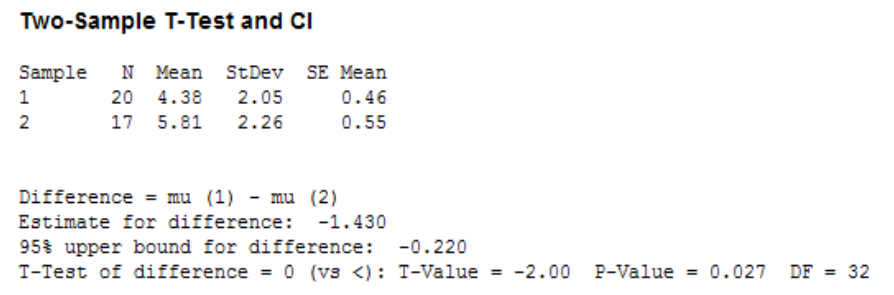 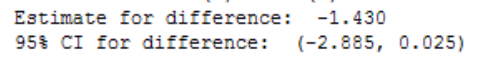 Investigation 4.7
(a)-(f)
“preliminary evidence”
Difference in means: 277.4 acre-feet
Difference in medians: 177.8 acre-feet
t-test?  Alternatives?
Investigation 4.7
95% CI for difference in means 
(-559.54, 4.75)
I’m 95% confident (not!) that the mean rainfall is up to 559.54 acre-feet higher with cloud seeding vs. without seeding…
Is plausible there is no difference in the long-run means…
Investigation 4.7
(g) What about medians?
Highly significant! (p-value  0.006)
(h) Confidence interval? 
-177.4 + 2(70.082)
(-317.56, -37.24)
I’m 95% confident (?) that the median rainfall is 37.24 to 317.56 acre-ft larger with cloud seeding than without
Investigation 4.7
(i) Transformation
Put the data into Excel/Sheets or R and find ln(rainfall)
More normal?
Variability more similar?
t-procedures?
Investigation 4.7
(l)




More similar to analysis with medians
In fact…
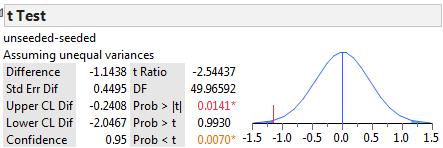 Confidence interval
CI for mseeded – munseeded
mean(log(rain)) seeded - mean(log(rain))unseeded
But log(rain) data are much more symmetric
median(log(rain)) seeded- median(log(rain))unseeded
But medians just look at ordering of values
log(median(rain)) seeded- log(median(rain))unseeded
But with logs, log(a)-log(b) = log(a/b)
log(median(rain) seeded / median(rain)unseeded)
But I want to be in original units!
exp(mseeded – munseeded) = median(rain) seeded / median(rain)unseeded
So technically
We are 95% confident that the long-run median volume of rainfall on days when clouds are seeded is 1.3 to 7.7 times larger as opposed to when they are not seeded.
To Do
Optional: Does cloud seeding work?
Submit HW 7
Quiz 8 due Monday night

For Tuesday
Investigation 4.8 (a)-(f) in Canvas
Resources module > Brief overview of Power and Types of Errors
“Pooled t-test”
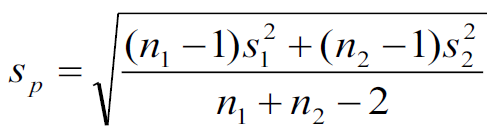